Università degli studi di Trieste – Anno Accademico 2022/2023
Corso di laurea di Scienze del Governo e Politiche Pubbliche
Francesco Miele
Tecnica delle ricerche sociali
Lezione ”L’intervista discorsiva”
L’intervista discorsiva
1. Cos’è e a cosa porta
L’intervista discorsiva/1
Intervista strutturata (faccia-a-faccia o telefonica): l’interazione è governata dal questionario, vale a dire da una serie di domande prestabilite e un ventaglio di possibili risposte.

Intervista discorsiva (non strutturata, qualitativa): l’interazione tra intervistato/a e intervistatore/trice è determinata nei contenuti, ma le modalità e le parole con cui porgere i quesiti e le risposte non sono predeterminate e si definiscono nel corso dell’interazione.
L’intervista discorsiva/2
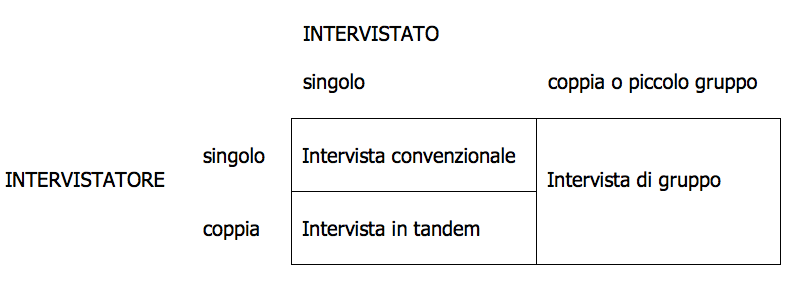 L’intervista discorsiva/3
Continuum ideale tra intervista aperta (che apre ad es. con «Raccontami la storia della tua vita cominciando da dove vuoi») e “questionario camuffato” (Demazière, Dubar 1997, trad. it. 2000) dove l’intervistato/a risponde con poche battute (si tratta di interviste mal riuscite!).
Seguendo il criterio dello stile di conduzione, tra le interviste discorsive si può distinguere tra:
Intervista libera: intervistatore/trice introduce il tema della conversazione con una domanda lasciando l’intervistato/a libero/a di costruire il suo discorso.
Intervista guidata: si segue traccia organizzata per temi sui quali ritiene importante acquisire risposte. Intervistatore/trice decide ordine e formulazione.
Dati come discorsi
Intervistato/a intreccia narrazioni e argomentazioni e costruisce legami di senso tra eventi disposti su una sequenza temporale. Attenzione a:
Incipit
Momenti densi di significato per chi racconta
Storia di vita
Turning points
Vita quotidiana
Agency e posizionamento soggetto narrante
Incipit – Es. 1 (murgia 2010)
Ric: Grazie ancora per avermi dedicato il suo tempo. 
Int: // (l’intervistata sorride e annuisce) 
Ric: Le chiederei quindi di raccontarmi la sua storia lavorativa, partendo da dove preferisce: 
Int: Allora, parto dall’inizio. Ho cominciato a lavorare con la *** (casa di cosmetici ), come telefonista, quelle che praticamente chiamano per fare promozioni. Lì ho lavorato quasi un anno, sempre part-time. Dopo praticamente ci avevano licenziate quasi tutte, perché hanno rinnovato il personale. Poi come apprendista in un negozio di animali. E lì era a tempo pieno ed era un contratto da apprendista. Non so quanto durava, però io ho durato due mesi, perché per me non era vivibile e dopo di che ho fatto sette mesi in un laboratorio di occhiali, anche lì è durato sei mesi, una sostituzione di maternità… è così, ti tengono solo per il tempo che gli serve. [Chiara, 30, DC ]
Sensemaking e posizionamento/1
Intreccio tra narrazione e argomentazione: il soggetto narrante ordina gli eventi in una sequenza temporale, ma nella narrazione viene costruita anche una relazione causale: l’utilizzo strumentale del personale e le cattive condizioni di lavoro che producono incertezza lavorativa. 

Chiara prosegue con la ricostruzione dei primi lavori e sottolinea da un lato l’attacco alla sua agency attraverso il posizionamento narrativo di un “loro” che licenziano o che ti usano solo quando serve. Ma resta un parziale esercizio dell’agency, per quanto spinta da vincoli esterni (“non so quanto durava, però io ho durato due mesi”).
Incipit – Es. 2
Ric: Grazie per la disponibilità, so che non è stato semplice trovare il tempo.
Int: Va bene, non ce l’avrei fatta durante il giorno, ma mi fa piacere se posso aiutare una studentessa!
Ric: Grazie, allora… ti chiederei di raccontarmi la tua storia lavorativa, partendo da dove preferisci.
Int: Mi sono laureata con una tesi sulle banche del tempo, che era un fenomeno abbastanza nuovo e poco conosciuto e questo mi ha permesso di avere i primi contratti di lavoro, naturalmente occasionali, interventi e così via. Per cui insomma, il mio esordio è stato su questo. Nel precariato subito - sono ancora precaria, diciamolo subito - ma su argomenti insomma che riguardavano la mia tesi. [Sara, 38, PA1 ]
Sensemaking e posizionamento/2
Intreccio tra narrazione e argomentazione: il soggetto narrante racconta la sua prima esperienza lavorativa e la identifica come “precaria”, ma al contempo coerente con il proprio titolo di studio. 

Sara accenna ai suoi primi lavori, che definisce come “naturalmente” occasionali e fin dalle prime frasi rimarca il fatto di essere “ancora precaria”, pur avendo 38 anni ed essendosi laureata a 24. L’agency viene messa in atto nella descrizione del tema sui cui ha investito nella sua carriera scolastica e professionale.
Sensemaking e posizionamento/3
Nel mettere in forma il proprio discorso, l’intervistato/a ricorre a uno specifico registro espressivo, sceglie (un’opportunità che non è data a chi risponde alle domande di un questionario) le parole, l’idioma, il gergo con cui dire ciò che intende. 
I discorsi sono anche caratterizzati da una specifica coloritura emotiva (rabbia, gioia, soddisfazione, rassegnazione, dolore, ecc.), spesso comprensibili attraverso tono di voce, gesti e espressioni del viso. 
Nei discorsi emerge la posizione del soggetto come attivo e/o passivo e la costruzione dell’Altro, di un “loro”.
L’intervista discorsiva
2. Lo svolgimento
I ruoli dell’intervistato
Protagonista assoluto: si chiede di raccontare la storia della propria vita. 
Insider: si chiede di raccontare eventi a cui ha partecipato o di cui è informato/a (es. cambiamenti organizzativi dell’azienda in cui lavora, sindacato a cui è iscritto, ecc.). Si tratta di eventi che sarebbero accaduti anche senza la sua partecipazione. 
Esperto/a: si chiede di valutare un fenomeno, ad esempio la crisi economica o l’introduzione di una politica e/o di individuare soluzioni per risolvere uno specifico problema sociale.
L’interazione/1
Tutte generano provoked data e creano una forma di perturbazione osservativa (intervistati/e sono consapevoli di interloquire con un/a ricercatore/trice).

Chi conduce: definizione del tema della conversazione e decisione di deviare o meno dal tema. Porgere le domande nei modi e nei tempi che ritiene più opportuni. 
Chi risponde: centro dell’attenzione. Remunerazione di varia natura, ma in ogni caso è opportuna una riflessione critica sulla motivazione a cooperare, poiché può essere d’aiuto nell’interpretazione del testo.
L’interazione/2
Le due persone a colloquio sono quasi sempre reciprocamente estranee, solo pochi contatti prima dell’intervista per fissare l’appuntamento (fatta eccezione per ricerca etnografica). La reciproca estraneità può favorire apertura, la narrazione di sé, con una persona che mostra attenzione e che non si incontrerà in futuro.
La familiarità, invece, consente maggior comprensione dei contenuti dei discorsi. Garanzia dell’estraneità viene sostituita da relazioni di fiducia.
Prima dell’intervista
L’intervista comincia prima dell’intervista! La modalità di interazione dei primi contatti influisce in modo rilevante sulla conduzione dell’intervista vera e propria, durante la quale:
Individuare luogo silenzioso, appartato e confortevole per garantire la buona qualità dell’interazione. 
Riprendere il lavoro di informazione e rassicurazione fornendo maggiori dettagli.
Rompere il ghiaccio (es. visita della casa o dell’azienda, un caffè, una birra un tè, un dolce, una sigaretta... decisioni guidate da etica della ricerca).
Sempre chiedere esplicitamente (e, se possibile, ottenere) il consenso a registrare!
La conduzione/1
I primi momenti dell’intervista sono fondamentali, si comprende quale sarà l’andamento della conversazione e come partecipare.
La pratica dell’intervista da un lato è focalizzata sulle domande di ricerca che ispirano la realizzazione dello studio, dall’altra sull’interazione tra interviewer e interviewee.
Ascolto, accettazione e sostegno dei discorsi del soggetto intervistato, che deve costruire liberamente il suo discorso.
Chi intervista deve spingere a riflessione critica sul discorso riportato.
La conduzione/2
È fondamentale mostrare segnali di attenzione e di interesse e saper praticare: 
Il silenzio, attraverso l’uso del corpo.
I cenni che sostengono la conversazione (mmmh, aahah).
La tecnica dell’eco, o del rilancio a specchio, che consiste nella riproposizione delle ultime parole del soggetto intervistato prima di interrompersi.
Ricapitolazione, cioè un riassunto di quanto abbiamo inteso del discorso. Siamo sempre noi a capire male!
Inoltre, evitare esclamazioni di sorpresa o di sgomento o espressioni, anche facciali, di disapprovazione.
La conduzione/3
Sempre il ‘come’ e non il ‘perché’:

Ho compreso la prima volta che «Come?» era meglio di «Perché?» facendo ricerca sul campo. Quando intervistavo le persone, chiedere loro perché avevano fatto una certa cosa provocava inevitabilmente una risposta difensiva. (…) Alle mie domande sul «Perché?» davano risposte brevi, guardinghe, combattive, come se mi avessero voluto dire «Ecco amico, ti va bene così?». Quando, al contrario, chiedevo come qualcosa fosse successo – «Come è accaduto che hai scelto questo lavoro?» «Come sei arrivato a insegnare in quella scuola?» – le mie domande hanno “funzionato” bene. (Becker 1998, trad. it. 2007: 78-79).
La conduzione/4
Soprattutto nel caso di interviste emotivamente dense:
Parole di comprensione o di conforto.
Dimostrazione di consapevolezza della difficoltà della tematica o del ricordo affrontato.
Saper fare la domanda giusta al momento giusto, dunque saper aspettare! 
Alla fine, tornare sui nodi più critici per chiedere dei chiarimenti.
La conduzione/5
In caso di empasse dovuta a pianti o esplosioni di rabbia: partecipazione e autocontrollo + offrire opportunità di interrompere l’intervista e spegnere il registratore.
Se intervistato/a comincia a fare delle domande: mettersi in gioco, ma istituendo una “parentesi”. 
Rispondere immediatamente cercando di tornare all’intervista.
«Se vuoi, ti racconto di me alla fine dell’intervista» «Dopo se vuoi ti dico di me, questo è un tempo e uno spazio dedicato all’ascolto delle tue esperienze…» (La Mendola 2009: 153, 155). Es. precarietà.
Fine e post-intervista
In chiusura, chiedere sempre se c’è qualcosa che il soggetto intervistato vuole aggiungere.
Subito dopo, integrare la registrazione audio con alcune note (scritte o audio) che diano conto del contesto e della comunicazione extralinguistica dell’interazione.
Assicurarsi che le questioni «burocratiche» siano state svolte (es. firma informativa, autorizzazione alla registrazione). 
Tenere conto delle eventuali richieste di restituzione dei risultati da parte degli intervistati.
L’intervista discorsiva
3. Il reclutamento degli intervistati
Selezione dei soggetti da intervistare
Profilo dei soggetti definito attraverso processo di tipicizzazione che identifica categorie cui attribuiamo le proprietà rilevanti per la ricerca (es. uditori di voci inclusi in un’associazione).
Soggetti si possono contattare direttamente o grazie a mediatori – gatekeepers.
Se gruppo di soggetti selezionati non è omogeneo o non consente di dare risposta alla propria domanda di ricerca si rende necessario includere nuovi soggetti. L’alternativa è cambiare domanda di ricerca! Nel corso della ricerca possono emergere nuovi interrogativi (o addirittura nuove e più interessanti domande di ricerca)
Il contatto e la presentazione della ricerca
Contatto con soggetti individuati tramite la Collaborazione di un/a mediatore/trice (es. SICURTEMP – operatrici telefoniche)
Vantaggio di avvicinare target difficilmente avvicinabili
Svantaggio di doversi affidare a sua disponibilità, capacità di individuare candidati/e e al suo rapporto con potenziali intervistati/e.
Il contatto e la presentazione della ricerca
Contatto con soggetti individuati Preso direttamente dal gruppo di ricerca (talvolta rapporto attivato in una precedente ricerca):
lettera
telefono 
email/social media
di persona 
o combinazione di tali strumenti
Primi contatti
Informazione adeguata sullo studio cui si chiede di partecipare (dettaglio dipende da quanto vogliamo che l’intervistato/a abbia modo di pensarci)
Rassicurazioni sulla natura del colloquio e sull’uso che verrà fatto dei dati (non fare riferimento a registrazione!)
Dichiarare come si è ottenuto il contatto (criteri selezione e/o mediatore/trice)
Rassicurazioni sul fatto che non c’è una risposta giusta, è la sua esperienza che ci interessa
Fornire un’indicazione di massima sulla durata dell’intervista
L’intervista discorsiva
4. La trascrizione
La trascrizione dell’intervista
Rappresenta corpus testuale da analizzare
Impone delle semplificazioni rispetto all’interazione 
Se necessario, tornare alle registrazioni audio!

Il testo dovrà dar conto: 
delle modalità comunicative di intervistato/a e intervistatore/trice: linguistica (ciò che viene detto), paralinguistica (come viene detto), extralinguistica (linguaggio del corpo). 
dell’interazione: separazione tra domande e risposte, sovrapposizioni e numerazione dei turni di interlocuzione.
degli elementi di contesto: luogo dell’intervista, passaggio improvviso di altre persone, suoni, profumi…
“Miniaturizzazione del testo”
Una ricerca basata sull’impiego di interviste discorsive consegna una mole consistente di materiale empirico (es. ricerca precarietà, 40 interviste narrative – circa 1,200 pagine interlinea singola). Può aiutare:
Uso di software: Atlas.ti, N-Vivo, ecc.
Redazione di un riassunto tematico: sintesi con alcune citazioni (quotation) tratte dall’intervista;
Compilazione di un record biografico: eventi narrati vengono ordinati in una tavola sinottica che li descrive, offrendo per ognuno tre informazioni di contorno (anno di occorrenza dell’evento, età intervistato/a e la definizione dell’evento reso da quest’ultimo/a).
Trascrizione intervista
Inserire data, luogo, legenda e eventuali codici pseudoninimizzazione.

La trascrizione delle interviste discorsive deve dare conto di: 
Modalità comunicative adottate sia da intervistato/a che da intervistatore/trice.
Interazione tra i/le due (o più).
Elementi di contesto dell’interazione.
Trascrizione intervista
Trascrizione degli elementi linguistici:
Identificare chi parla e separare domande da risposte.
Segnare cambi di codice linguistico (es. espressioni dialettali o slang).
Inserire i discorsi diretti tra virgolette.
Inserire i minuti precisi corrispondenti a parole o frasi incomprensibili.
Anonimizzare nomi e luoghi con ***.
Trascrizione intervista
Trascrizione degli aspetti paralinguistici:

MAIUSCOLO: 		tono di voce elevato. 
(a bassa voce):		basso tono di voce.
Vocale ripetuta:		prolungamento di un suono 				(es. ancoraaa).
… :				Pausa breve, fino a tre 					secondi.
(lunga pausa)		Pausa lunga, sopra i tre 					secondi.
Trascrizione intervista
Trascrizione degli aspetti extralinguistici: pianto, riso, sospiri, colpi di tosse e simili, sottolineature gestuali o posturali, ecc.
Trascrizione dell’interazione: es. turni di parola, impressioni dell’intervistato sull’interazione, cose dette a registratore spento.
Trascrizione di eventi esterni: es. un telefono che squilla, qualcuno di inatteso che entra nel luogo dove è in corso l’intervista, ecc.
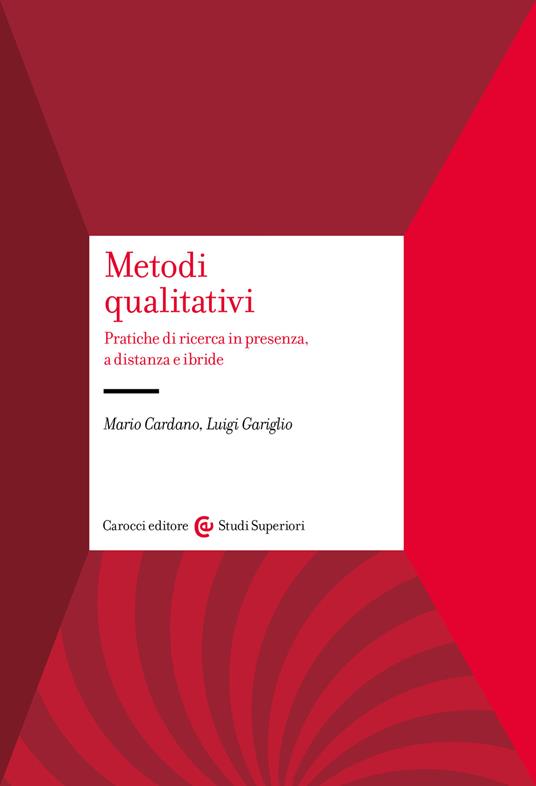 Capitolo 4 ”L’intervista discorsiva"
Pp 97-122.